4 Reasons Why Environmentalism Is a Great Threat toWestern Civilization
Internal and seemingly friendly.
Speaks to spiritual yearnings of the human soul.
Incorporates utopian vision, scientific façade, and religious fanaticism.
Encompasses popular but vague “spiritualities.”
The U.N. Earth Charter
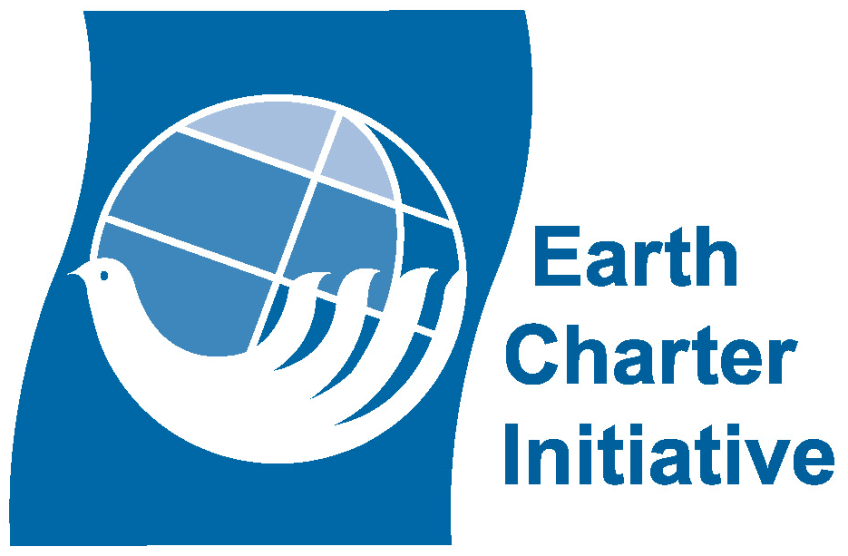 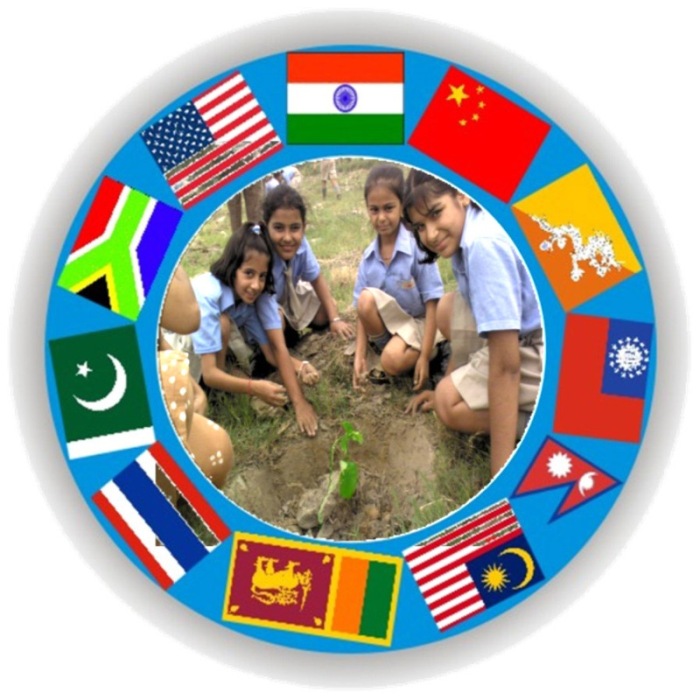 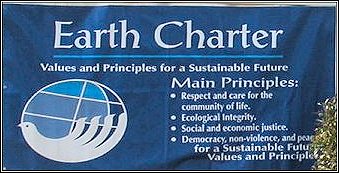 Earth Charter Prominent Authors
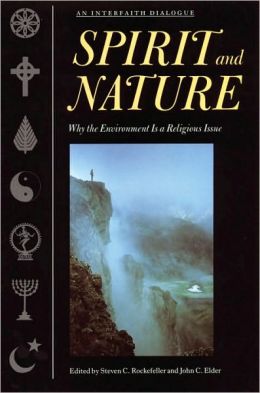 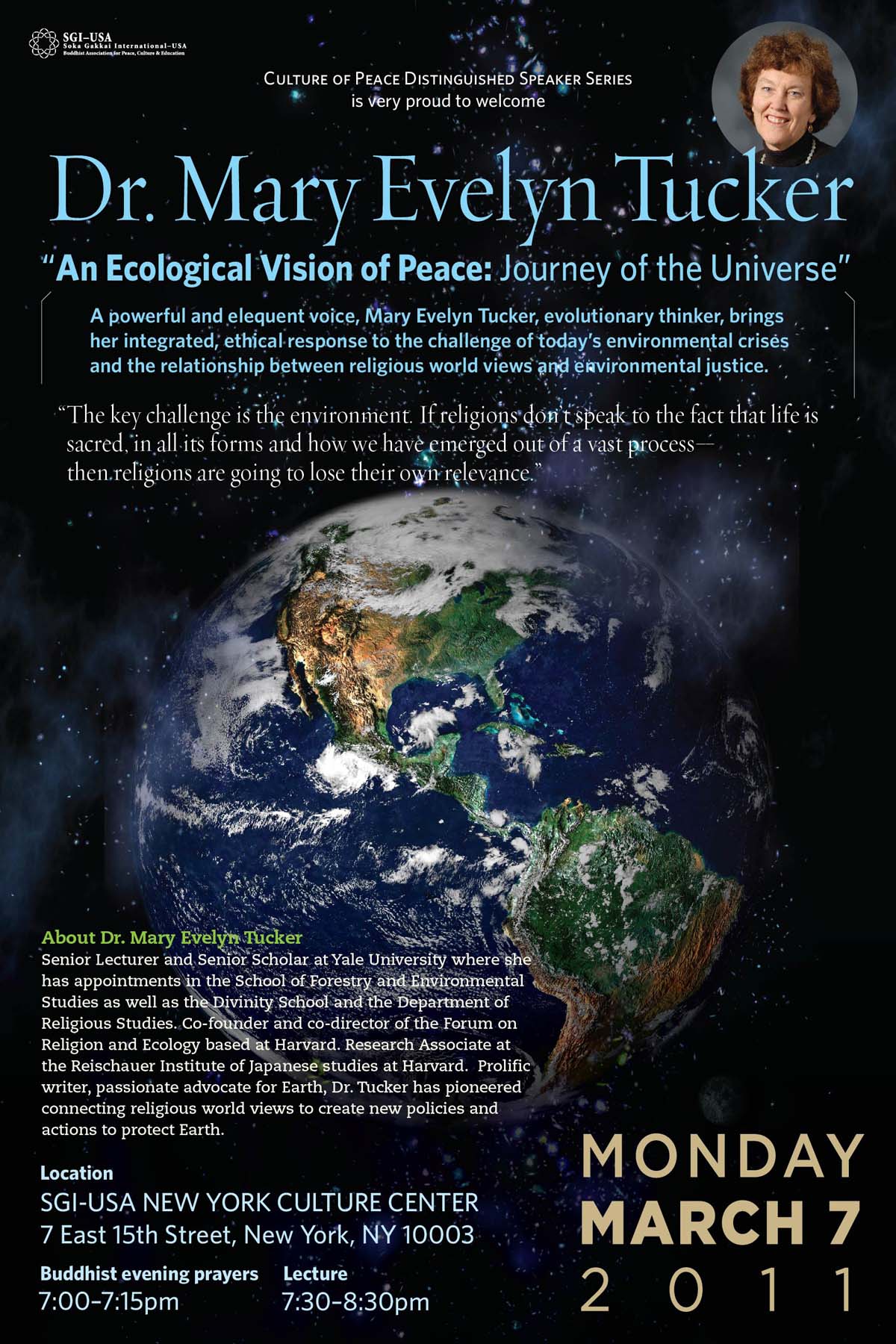 Steven C. Rockefeller
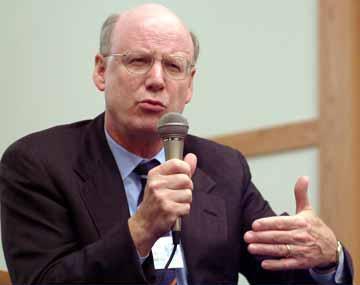 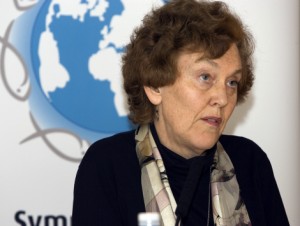 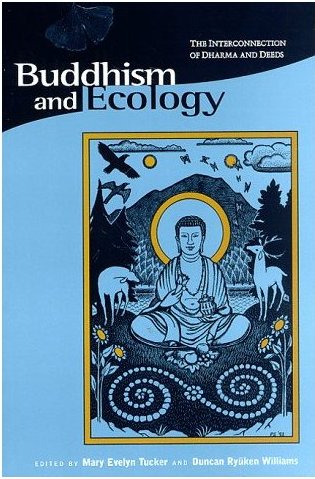 The Ark of HopeContaining the Earth Charter
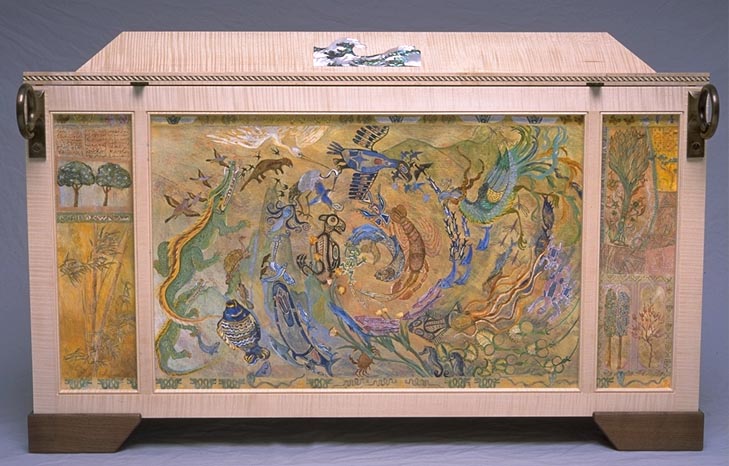 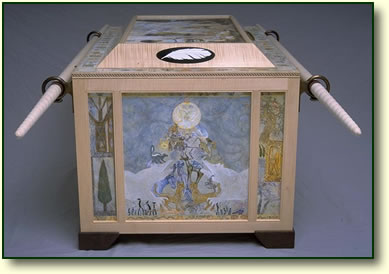 The Current State of the Church’sWar with Environmentalism
Today, the Christian church stands with regard to environmentalism where it stood a century ago with regard to Darwinism. At that time, some Christians strove valiantly, some were deceived, some were unaware, and some capitulated to Darwinism’s attack on Genesis 1:27. We largely lost that battle, and the sad consequences are obvious all around us. Our response today to environmentalism must be better. To restore the teaching and reclaim the blessings of Genesis 1:28, we must exercise a wise, courageous, powerful, spiritual warfare, tearing down ideological strongholds, taking “every thought captive to the obedience of Christ” (2 Corinthians 10:4–5).
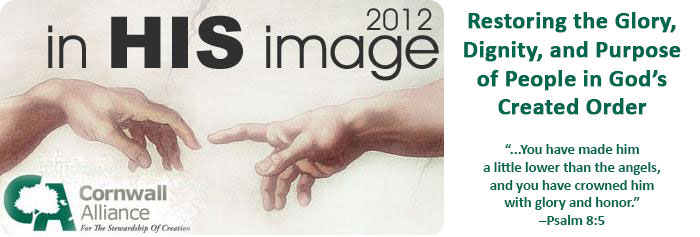 “In His Image” (www.InHisImage2012.org) is the start of a multi-year effort to help evangelicals fighting on many battlefronts to see the interconnections and begin laboring more strategically and, we pray, effectively to reshape how people think of human beings and our role on Earth—to reassert the sanctity of human life and sexuality, the beauty and centrality of marriage, the goodness of human multiplication, and the dignity of human work and godly dominion over the Earth.
Human Lifewithout Godly Dominion
Abject poverty was nearly universal.
Rampant disease plagued all ages of rich and poor.
Nearly half of children died before their fifth birthday.
Life expectancy at birth was about 27 or 28 years.
Human Life with Godly Dominion
While as recently as 1990 about half of all people lived in extreme poverty, today under one-fifth do.
Many deadly diseases have been eradicated, and most others are now readily cured.
Fewer than 5 in 100 infants worldwide die before their first birthday; in developed countries, under 4 in 1,000; in developing countries, mostly under 10.
Worldwide, life expectancy at birth is over 65 years; in developed countries, near 80; nowhere below 40.
How the Green Movement Robs Us of the Blessings of Genesis 1:28
Trapping the poor in poverty
Robbing people of property rights
Touting false and exaggerated claims of eco-disaster
Creating constantly-expanding, oppressive government
Weakening sovereign states and pushing toward global government
Christian Faith:Foundation of Science
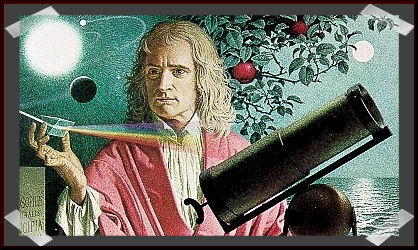 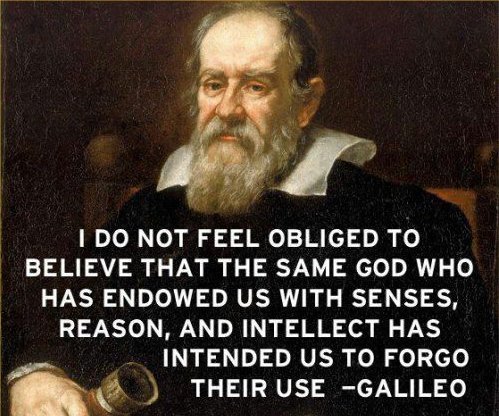 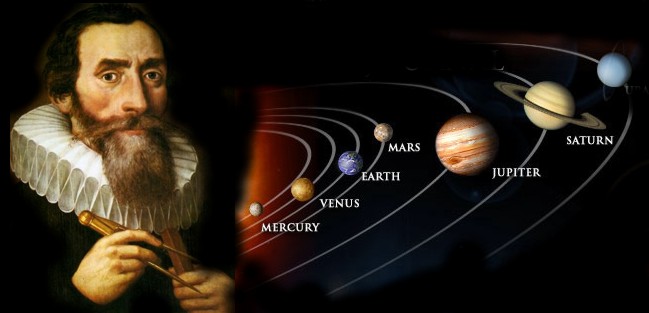 Clockwise from top left: Isaac Newton,
Galilei Galileo, and Johannes Kepler
Mike Hulme: Post-Normal Scientist, Socialist
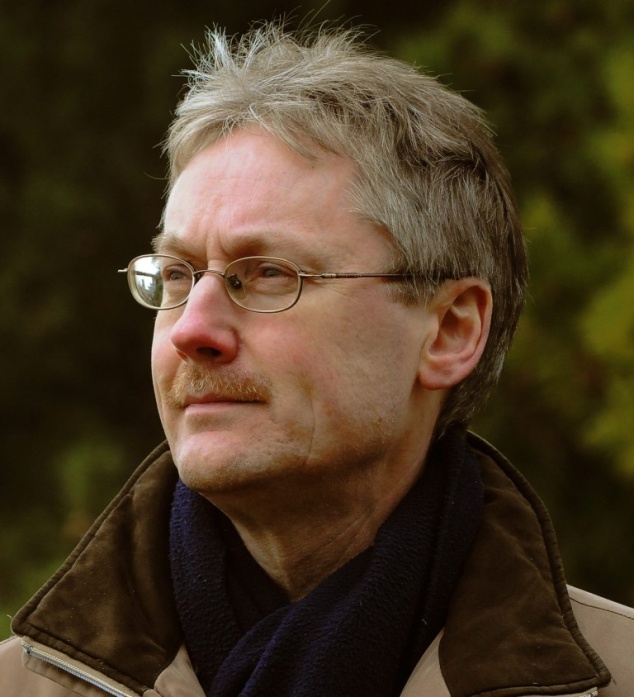 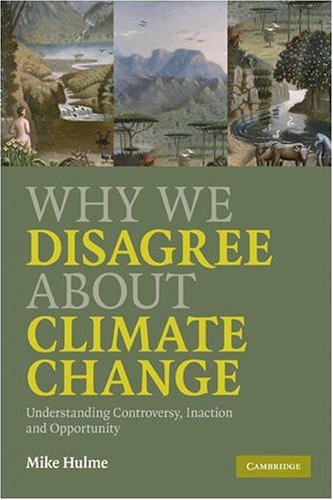 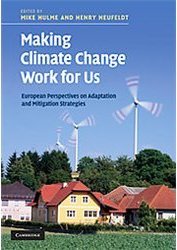